مرشد السلامة والصحة المهنية
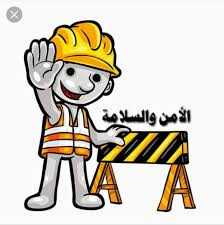 تحت رعايه 

عميد كليه التمريض                              وكيل الكليه لشئون البيئه وخدمه المجتمع
أ.د/سماح محمد عبد الله                                            أ.د/ مرفت على خميس 
رئيس لجنه الصحه والسلامه المهنيه 
ا.د/ نعمه محمد المغربى 
اعداد كلا من: 
ا.د/ نعمه محمد المغربى   د/ شيماء على الوردانى  د/ فايزة محمد محمد   د/ فاطمه رجب د/ هبه عبدالغنى
نشأة الوحدة
تم اعتماد وحدة السلامه والصحه المهنيه من مجلس الكليه فى جلسته (101) المنعقده  بتاريخ 17/9/ 2020
وذلك بعد تشكيلها فى لجنه الازمات والكوارث فى جلستها رقم( 56) المنعقده بتاريخ 8/9/2020
الرؤية 
توفير بيئة العمل الآمنة والصحية هي الأساس في الحفاظ على صحة العاملين  و وقايتهم من أخطار و حوادث العمل وكذلك زيادة الأنتاج وتوفير الموارد المالية .
الرسالة
نشر مفهوم السلامة و الصحة المهنية بين العاملين  في كليه التمريض وتقييم وضع السلامة و الصحة المهنية، تقديم خدمات تدريب العاملين على سبل السلامة و الصحة المهنية، الوقاية  من الحوادث  والأمراض المهنية ،تقليل آثارها (إن وقعت) في بيئة العمل المختلفة وتفعيل الابلاغ عن الحوادث و الأمراض المهنية للجهات المختصة.
الاهداف العامة للسلامه والصحه المهنيه:
حماية العنصر البشري من الإصابات الناجمة عن مخاطر بيئة العمل وذلك بمنع تعرضهم للحوادث والإصابات والأمراض المهنية
الحفاظ على مقـومات العنصر المادي المتمثل في المنشآت وما تحتويه من أجهزة ومعدات من التلف والضياع نتيجة للحوادث.
توفير وتنفيذ كافة اشتراطات السلامة والصحة المهنية التي تكفل توفير بيئة آمنة تحقق الوقاية من المخاطر للعنصرين البشري والمادي.
 إيضاح أهمية ادارة السلامة والامن الصناعي  في مواقع العمل لمنع الخسائر وتقليل الاصابات والحوادث وتقليل نفقات التأمينات الطبية والاجتماعية للعلاج بعد وقوع الحوادث والإصابات وأثرها على الفرد و المجتمع.
الهيكل التنظيمى لوحده السلامه والصحه المهنيه
رئيس مجلس الادارة
ا.د.عميد الكليه
ا.د. وكيل الكلية لخدمة المجتمع وتنمية البيئة
مدير وحده السلامه والصحه المهنيه
اعضاء وحدة السلامه والصحه المهنيه
امين الكليه
عضو امن
عضو دفاع مدنى
مهام واختصاصات الوحدة:-
وضع التشكيل السنوى للوحدة وعرضة على مجلس الكلية.     
دعوة الاعضاء لحضور الاجتماعات الشهرية لتحديد أعمال وأنشطة الوحدة ومسئوليات كل عضو.
متابعة سير العمل واتخاذ القرارات اللازمة طبقا للتقارير المقدمة من مدير الوحدة.
مدير الوحدة
المهام والاختصاصات:
الاشراف على سير العمل بالوحدة.
تنفيذ قرارات المجلس وتقديم التقارير لوكيل الكلية لشئون خدمة المجتمع وتنمية البيئة.
إعداد الخطة  السنوية لأنشطة الوحدة.
إعداد التقرير السنوى عن نشاط الوحدة والتقارير الدورية التى تقدم عن سير العمل.
اقتراح الاستعانة بذوى الخبرة لتنفيذ بعض المهام التى تدخل فى اختصاص الوحدة.
اقتراح تعديل بعض بنود اللائحة بما يحقق صالح العمل بالوحدة.
إعداد خطط حماية وتأمين لمنشآت الكلية.
وضع خطط الطوارئ والإخلاء مع تنفيذ سيناريوهات تحاكى كيفية التصرف فى حال وجود أزمة.
التواصل المستمر والتعاون مع وحدة الدفاع والحماية المدنية بالجامعة.
تقييم المخاطر والأزمات التي يمكن أن تحدث.
نائب مدير الوحدة
المهام والاختصاصات:
استخدام اليات التقييم الداخلى للوحدة
تقديم التقارير عن سير العمل باللجان كل شهر بناء على متابعة اللجان التالية:
لجنة السلامة وتأمين بيئة العمل
لجنة التوعية والتطوير والإعلام
لجنة الصحة المهنية والاسعافات الأولية.
أمين الكلية
المهام والاختصاصات:
يعتبر أمين الكلية عضواً دائماً بالوحدة طبقاً  لوظيفته ليقوم بتسهيل أعمال الوحدة ومتابعة أداء باقي إدارات الكلية في تنفيذ تعليمات وإرشادات اللجان المنبثقة من الوحدة والالتزام بها.
أعضاء مجلس إدارة الوحدة:
عدد ثلاثة من أعضاء هيئة التدريس يتم اختيارهم لعضوية مجلس إدارة الوحدة طبقاً لترشيحات الأقسام العلمية ليتولي كل منهم رئاسة أحد اللجان المنبثقة من الوحدة ووضع وتنفيذ الأنشطة الفنية الخاصة بالوحدة التى يترأسها.
رئيس لجنة السلامة وتأمين بيئة العمل
المهام والاختصاصات :

التأكد من وجود العلامات الارشادية والتحذيرية بالتعاون مع رؤساء الأقسام الإدارية وأمناء المعامل.
التأكد من اجراءات الأمن والسلامة داخل الأقسام الادارية المختلفة والمعامل وقاعات التدريس.
مراجعة اجراءات الامن والسلامة فى المخازن.
التأكد من سلامة التوصيلات الكهربائية.
التأكد من وجود صناديق الاسعافات الاولية فى المعامل والمدرجات والتفتيش الدورى عليها وتعويض الناقص منها.
مراجعة اجراءات الأمن والسلامة فى أبواب ومخارج الطوارئ.
مراجعة اجراءات الأمن والسلامة لأنابيب الغاز.
متابعة  الصيانة الدورية لجميع معدات الاطفاء
التفتيش الدورى على وسائل الإطفاء والتأكد من صلاحيتها.
التفتيش الدورى على حنفيات الحريق.
التفتيش الدورى على وسائل الإنذار داخل الاقسام الإدارية المختلفة والمعامل وقاعات التدريس وجميع مرافق الكلية والتأكد من سلامتها.
رئيس لجنة التطوير والتوعية والإعلام
المهام والاختصاصات:
التنسيق مع وحدات السلامة والصحة المهنية بالكليات الأخرى والجامعة
انشاء موقع للوحدة على شبكة المعلومات
تحديث اخبار الوحدة على موقع الوحدة على شبكة المعلومات.
إعداد الدراسات التثقيفية المتعلقة بتنفيذ وتطبيق المواصفات الواردة بلوائح الدفاع والحماية المدنية .
الاعداد لدورات تدريبية عن الامن والسلامة والحماية المدنية والاسعافات الاولية.
دراسة وتحليل أزمات وكوارث حدثت فى أماكن آخرى مع وضع تصور لكيفية علاج أوجه القصور التى حدثت.  
تسجيل جميع المواقف التى تعتبر ازمة يمكن ان تهدد كيان الكلية فى سجل الأزمات
اعداد قاعدة بيانات عن اى ازمات وكوارث مرت بها الكلية وطرق حلها
تقديم المساعدة عن طريق توفير الدعم المعلوماتى لمتخذى القرار وذلك لايجاد حلول لأى ازمة
تنظيم ومتابعة الاتصالات الخاصة بالوحدة 
توفير المعلومات الكافيه عن المبنى الخاص بالكليه 
تدوين محاضر اجتماعات الوحدة
تسجيل ارقام هواتف الطوارئ فى أماكن واضحة
اعداد مطويات ارشادية عن كيفية ادارة الازمات
اعداد مطويات ارشادية عن وسائل السلامة أثناء العمل في المعامل
اعداد مطويات ارشاديةعن وسائل السلامة فى المحاضرات العملية
رئيس لجنة الصحة المهنية والإسعافات الأولية
المهام والاختصاصات
العمل على نشر التوعية بأمور السلامة والأمن من خلال الندوات والمحاضرات التثقيفية.  
إعداد الدراسات التثقيفية المتعلقة بتنفيذ وتطبيق المواصفات الواردة بلوائح الدفاع والحماية المدنية لمختلف الأنشطة والمنشآت بالكلية.
اعداد لوحات ارشادية خاصة بقواعد الامن والسلامة بين الطلاب والعاملين.
إعداد ورش عمل لضمان التدريب المستمر للطلاب والعاملين بالكليه.
اعداد مطويات ارشادية بالإجراءات الأمنة للتخزين وتوزيعها على العاملين بالمخازن
الاعداد لدورات تدريبية عن الامن والسلامة والحماية المدنية والاسعافات الاولية
العمل على رفع كفاءة العاملين بالوحدة بتشجبعهم على حضور دورات تدريبية متخصصة
مقدمة : 

السلامة: هي العلم الذي يسعى لحماية الانسان وتجنبه المخاطر في اي مجال، ومنع الخسائر في الارواح والممتلكات كلما امكن ذلك. 

السلامة المهنية: هي العلم الذي يهتم بالحفاظ على سلامة وصحة الانسان من المخاطر التي قد يتعرض لها بسبب أداء العمل، وذلك بتوفير بيئة عمل آمنة خالية من مسببات الحوادث او الامراض المهنية. او هي مجموعة من القواعد والنظم في اطار تشريعي تهدف الى الحفاظ على الإنسان والممتلكات من خطر الإصابة والتلف.
الصحة المهنية: هى سلامة العامل من أى مرض قد يصيبه بسبب مزاولته للمهنة التى يمارسها بمعنى ” لو لم يكن العمل ما وجدت الإصابة ” .
 وهناك 33  مرض مهنى وتم تحديدها بمعرفة الوحدة الطبية المتخصصة والتابعة للتأمين الصحى.على أن  يكون المرض له علاقة بطبيعة العمل الذى يمارسه العامل
الفرق بين الخطر والمخاطر
الخطر: أمكانية حدوث ضرر على صحتنا ومصنعنا
المخاطر: النتائج المترتبة علي تعاملنا بطريقة غير صحيحة مع الخطر وهي ناتج حاصل ضرب شدة الضرر في احتمالية حدوثه
مجالات السلامة:
تدخل السلامة في كافه مجالات الحياة، إلا أن الصناعة هي أهم مجال تظهر فيه الحاجة إلى توافر وسائل السلامة بقصد منع أو تقليل حوادث العمل ومنع أو تقليل احتمالات الإصابة بالأمراض المهنية، وذلك نظرا لما يحيطها من أخطار بنسب أعلى مما يحيط بغيرها ولا يعني هذا مطلقا عدم الحاجة إلى توفير أسباب السلامة في المجالات الأخرى وأوضح مثال على ذلك هو مجال المرور حيث يلاحظ أن نسبة الوفيات بسبب حوادث السير قد تتجاوز نسبة الوفيات بأسباب الصناعة، ومن ثم تظهر أهمية أتباع إجراءات السلامة في هذا المجال وغيره من المجالات .
الغرض من وجود برامج للسلامة والصحة المهنية:
اعداد وتنفيذ دورات تدريبية لزيادة الوعى بالسلامة والصحة المهنية
العمل على وضع لوائح وإجراءات للسلامة والصحة المهنية، ورفع الوعي للمشاركة فـى تنفيـذ تلـك اللـوائح والإجراءات فى جميع مواقع العمل.
تشجيع العاملين وأصحاب العمل على إتباع وتطبيق إجراءات السلامة والصحة المهنية لتقليل مخاطر العمل.
تحديد مسئوليات وواجبات العاملين وأصحاب العمل فيما يتعلق بالسلامة والصحة المهنية.
الاحتفاظ بسجلات دائمة لمتابعة الإصابات والأمراض الناتجة عن العمل بهدف اتخاذ خطوات لتجنـب تكـرار حدوث إصابات مماثلة مستقبلا.